Monotone-Policy BARGs and More from BARGs and the Quadratic Residuosity Assumption
Shafik NassarBrent WatersDavid Wu
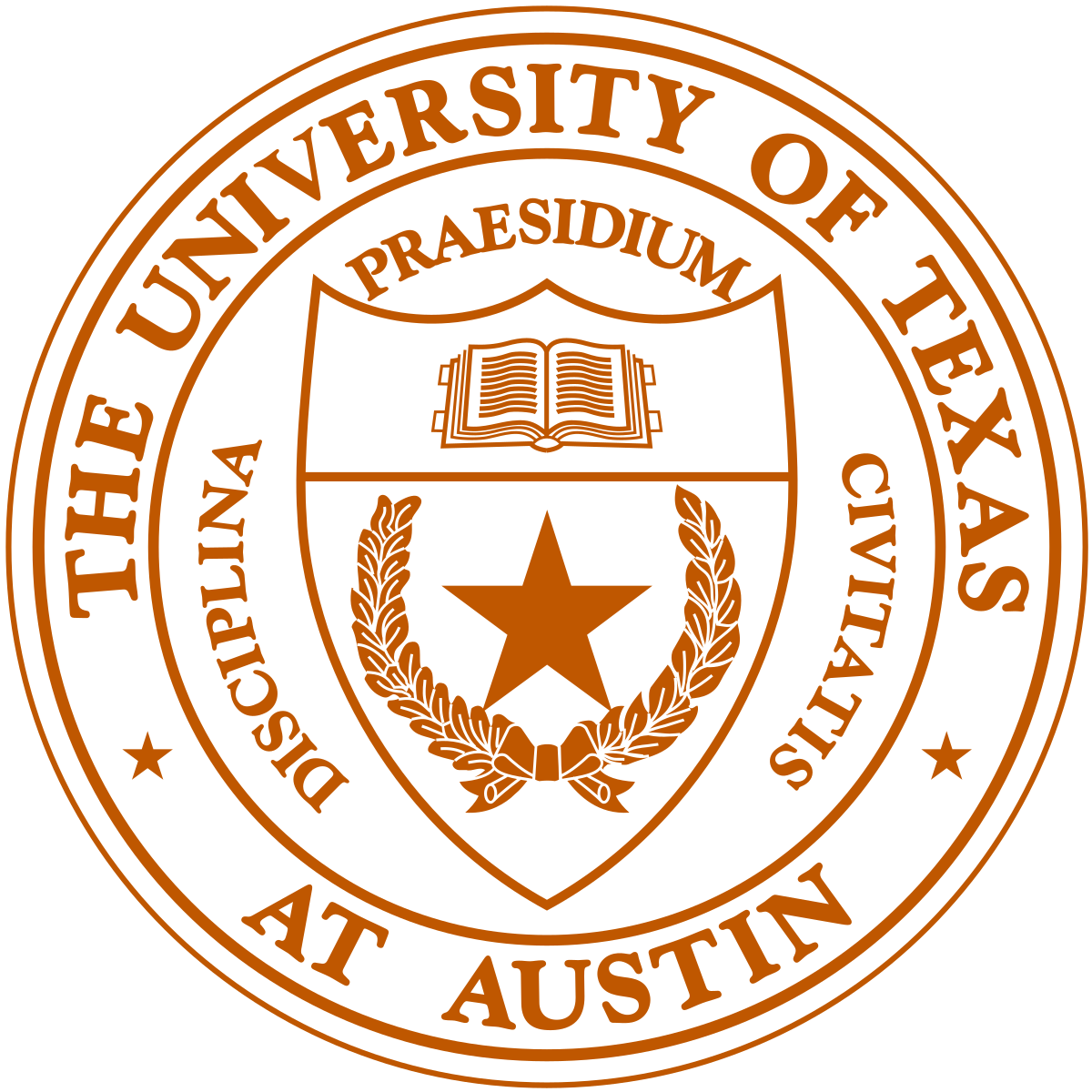 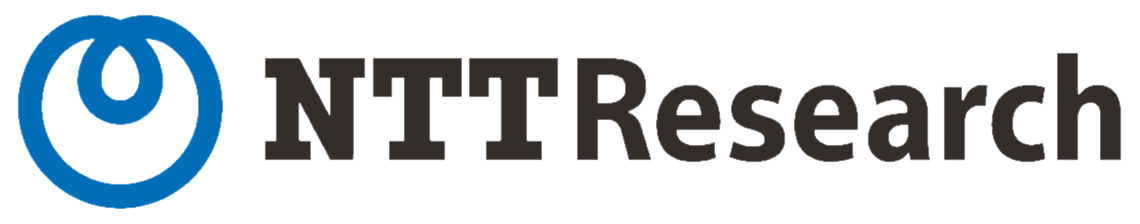 1
Non-interactive Batch Arguments (BARGs) [CJJ21]
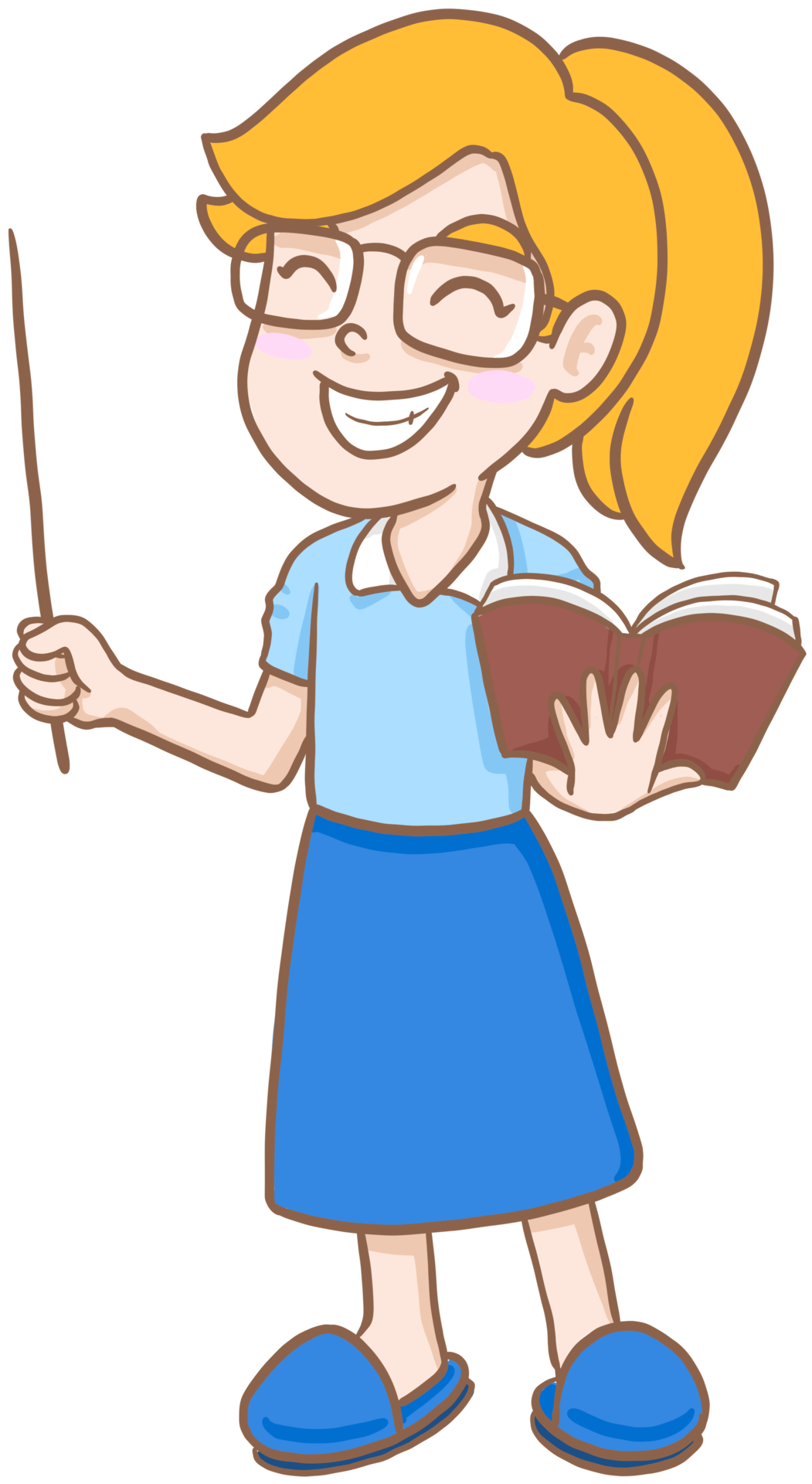 CRS
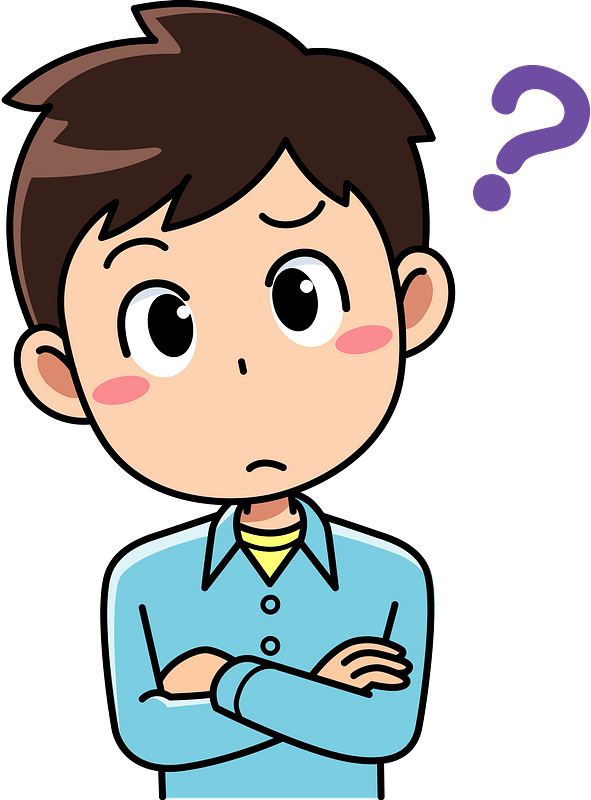 2
Monotone-Policy BARGs [BBKLP23]
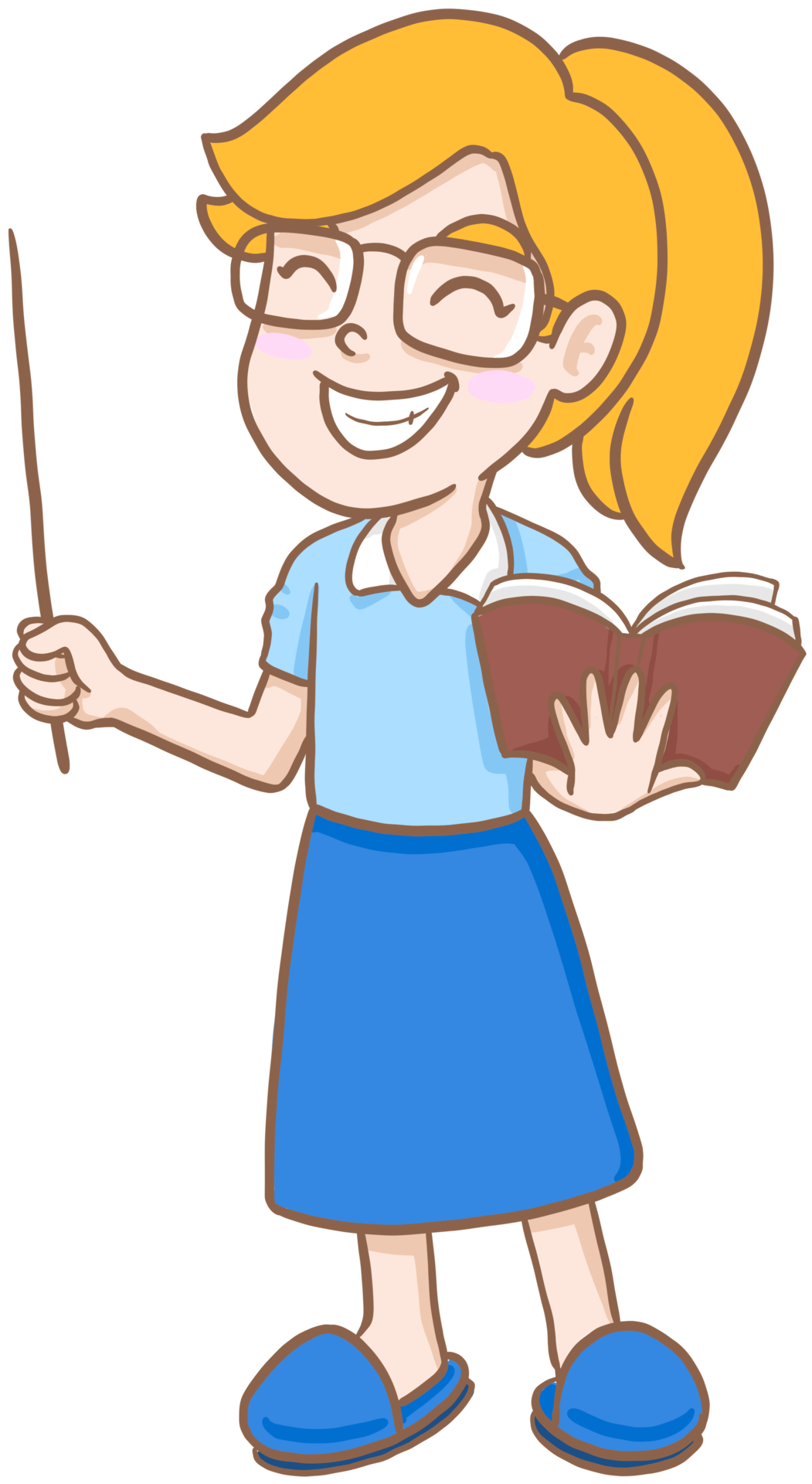 CRS
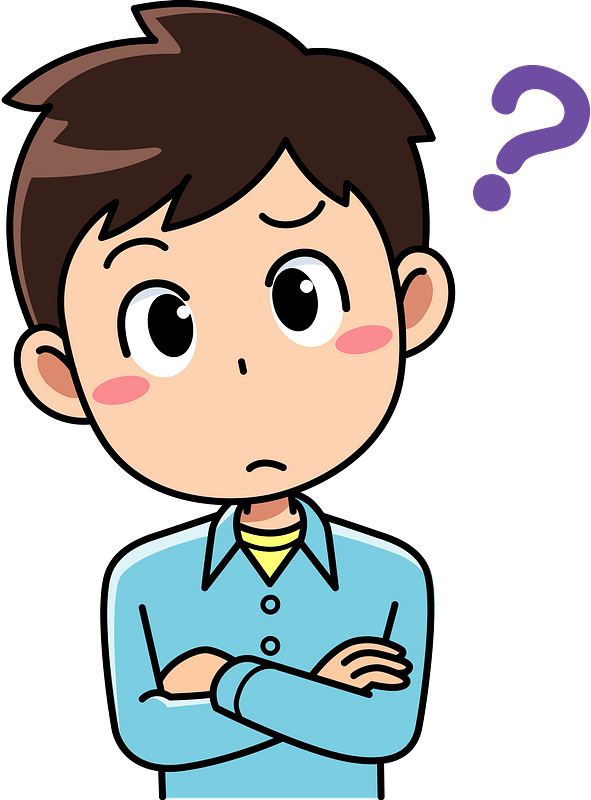 3
Known Constructions
SNARGs for NP trivially imply (monotone-policy) BARGs
So we interested in assumptions that do not imply SNARGs
Monotone-policy BARGs are a generalization of BARGs
Natural to start from a BARG as a baseline assumption
Previous work:
Somewhere-extractable BARG and FHE give a monotone-policy BARG for all poly-size monotone circuits [BBKLP23]
Somewhere-extractable BARG and additively homomorphic encryption over large groups give a monotone-policy BARG for all poly-size monotone circuits [NWW24]
MP BARG
SNARG
BARG
What is the minimal assumption to compile BARGs into monotone-policy BARGs?
4
Our Result
5
[Speaker Notes: As you can see, we don’t get extraction, but rather only soundness. Is that enough to get any useful applications? Absolutely! And we prove it in the following result...]
Monotone-Policy Multi-Signatures
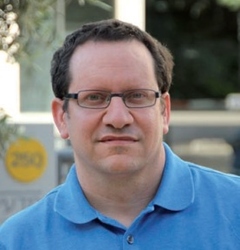 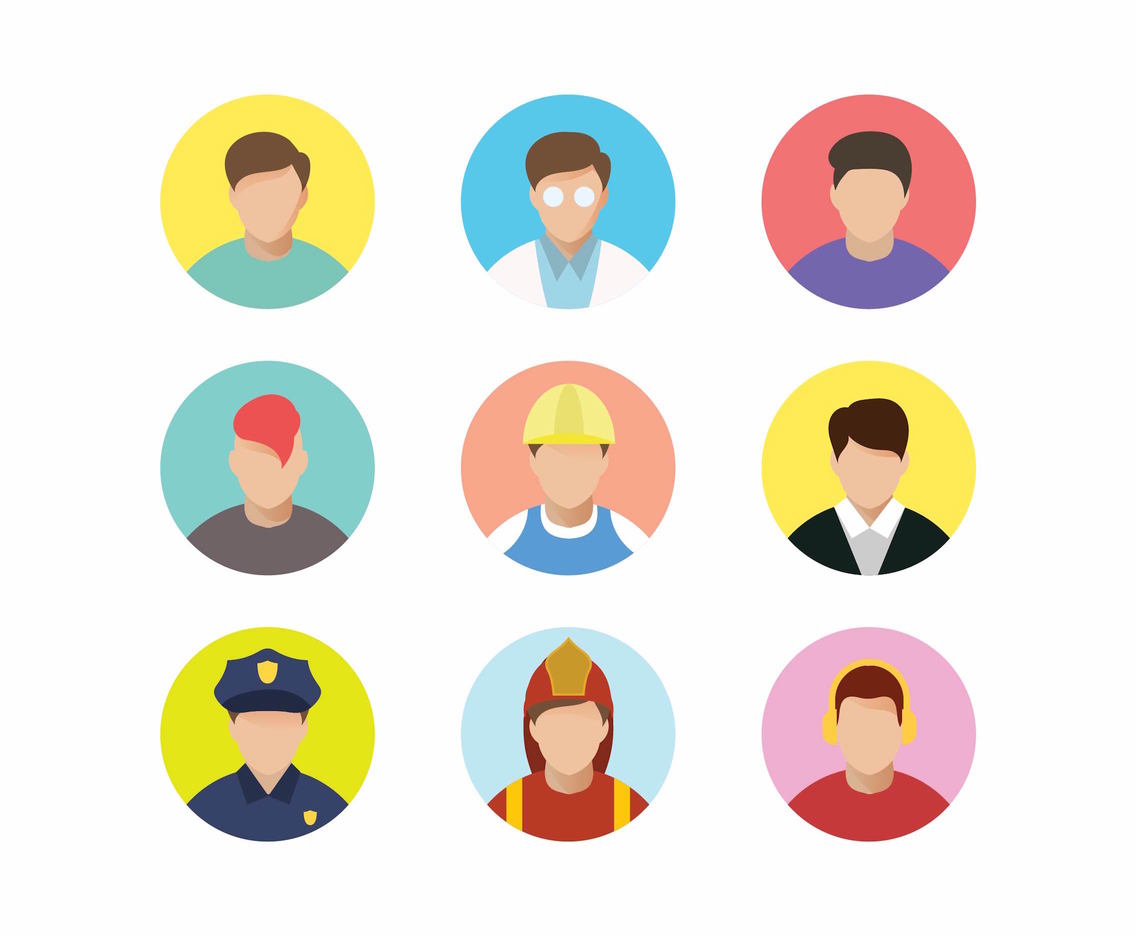 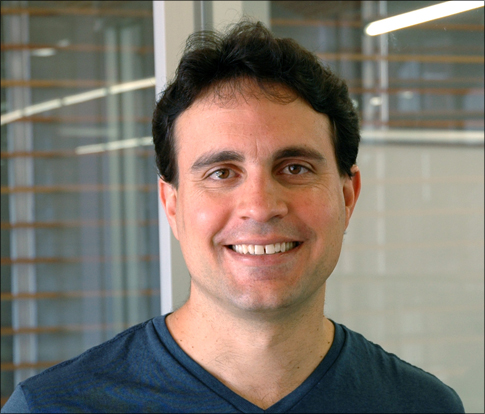 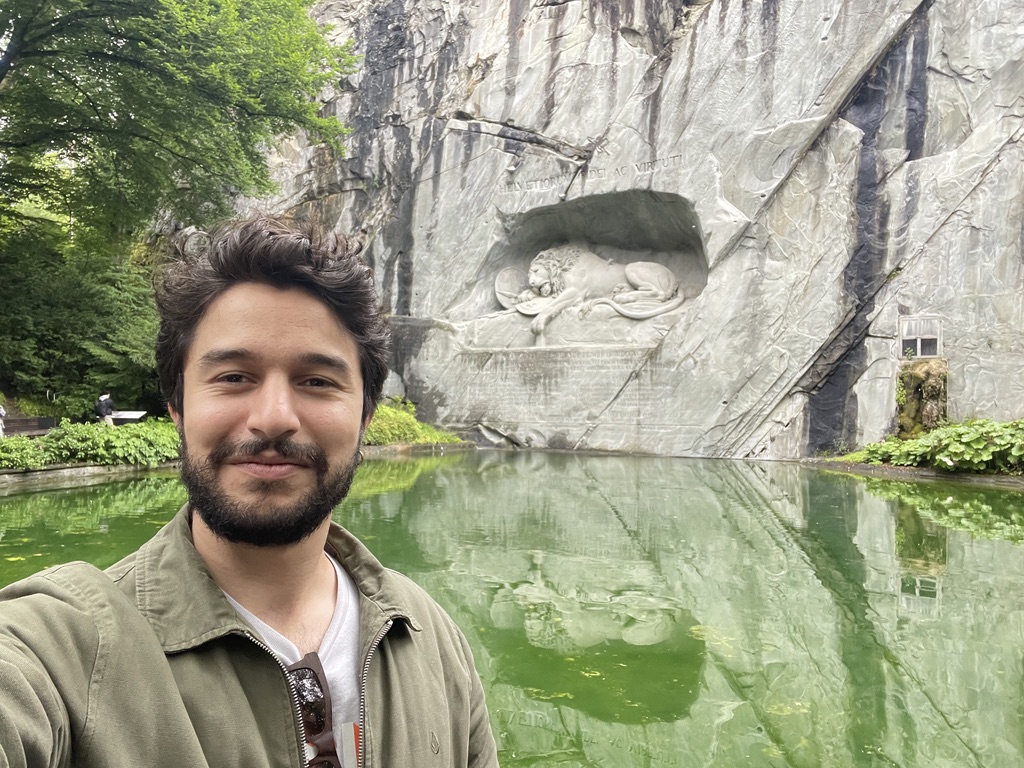 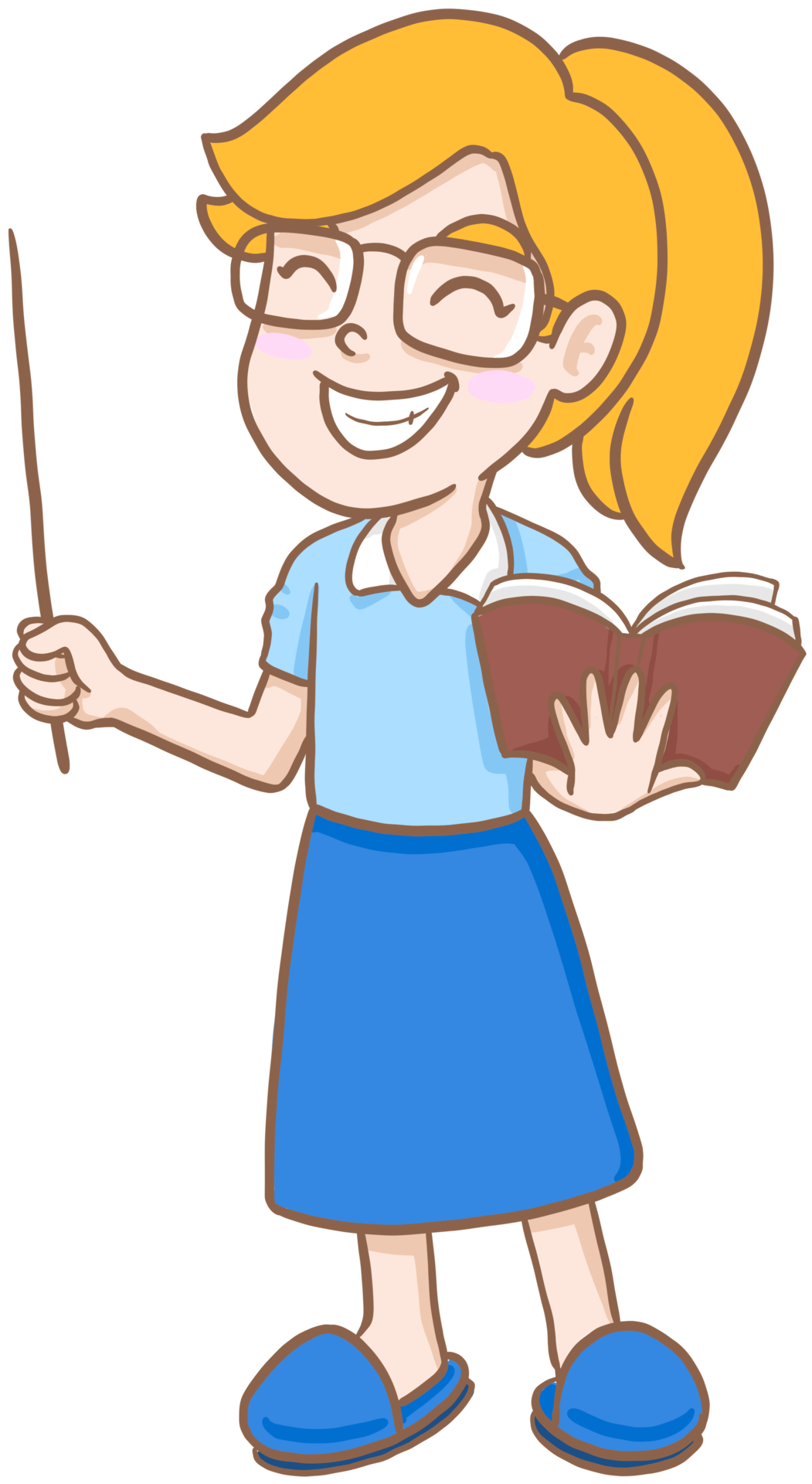 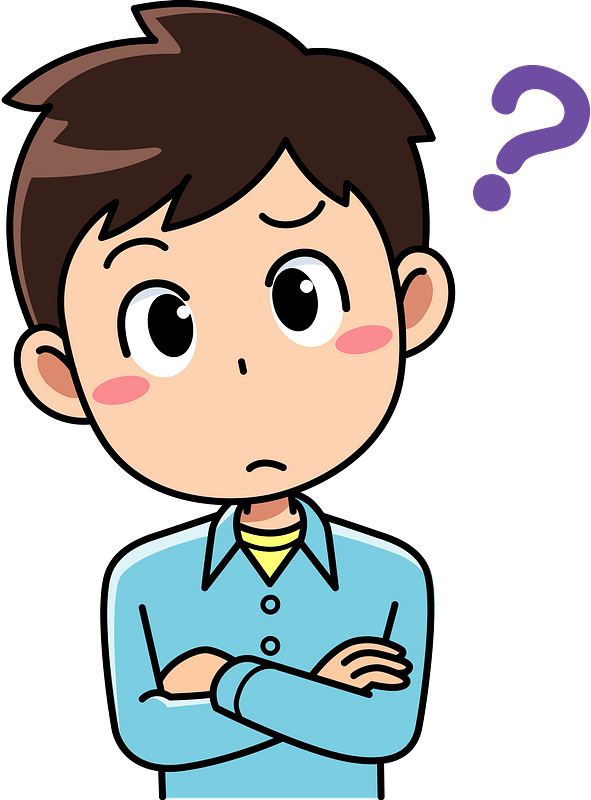 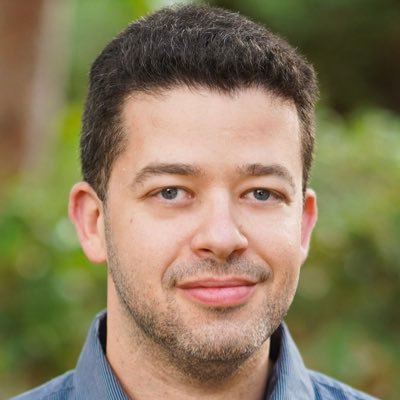 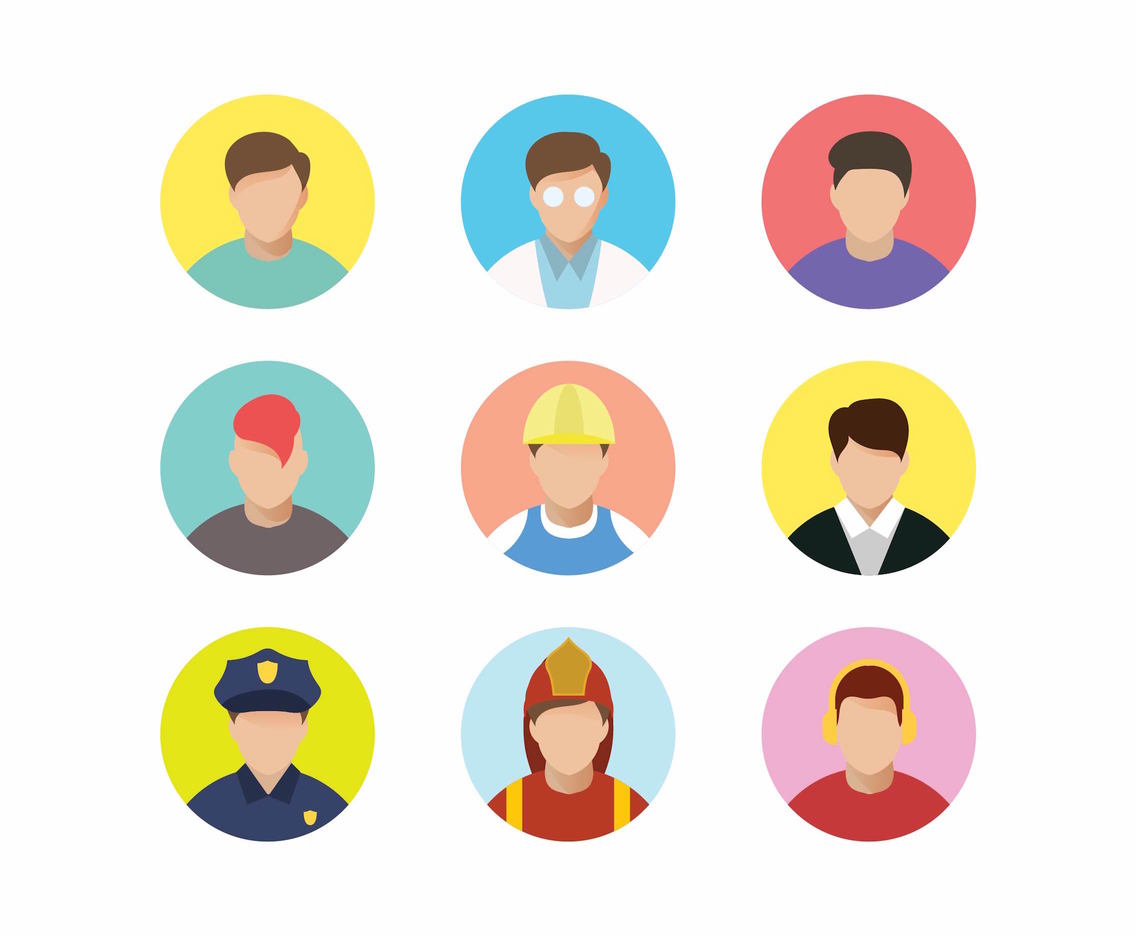 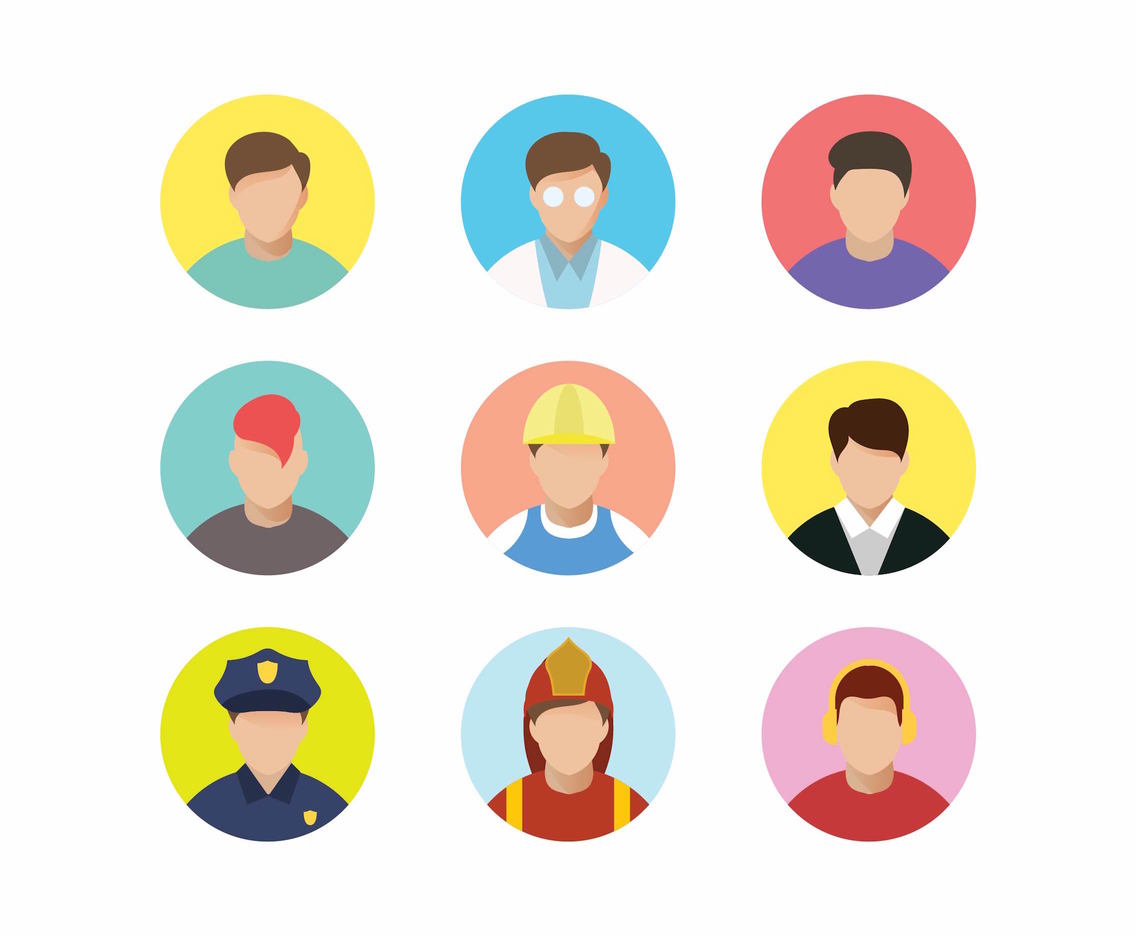 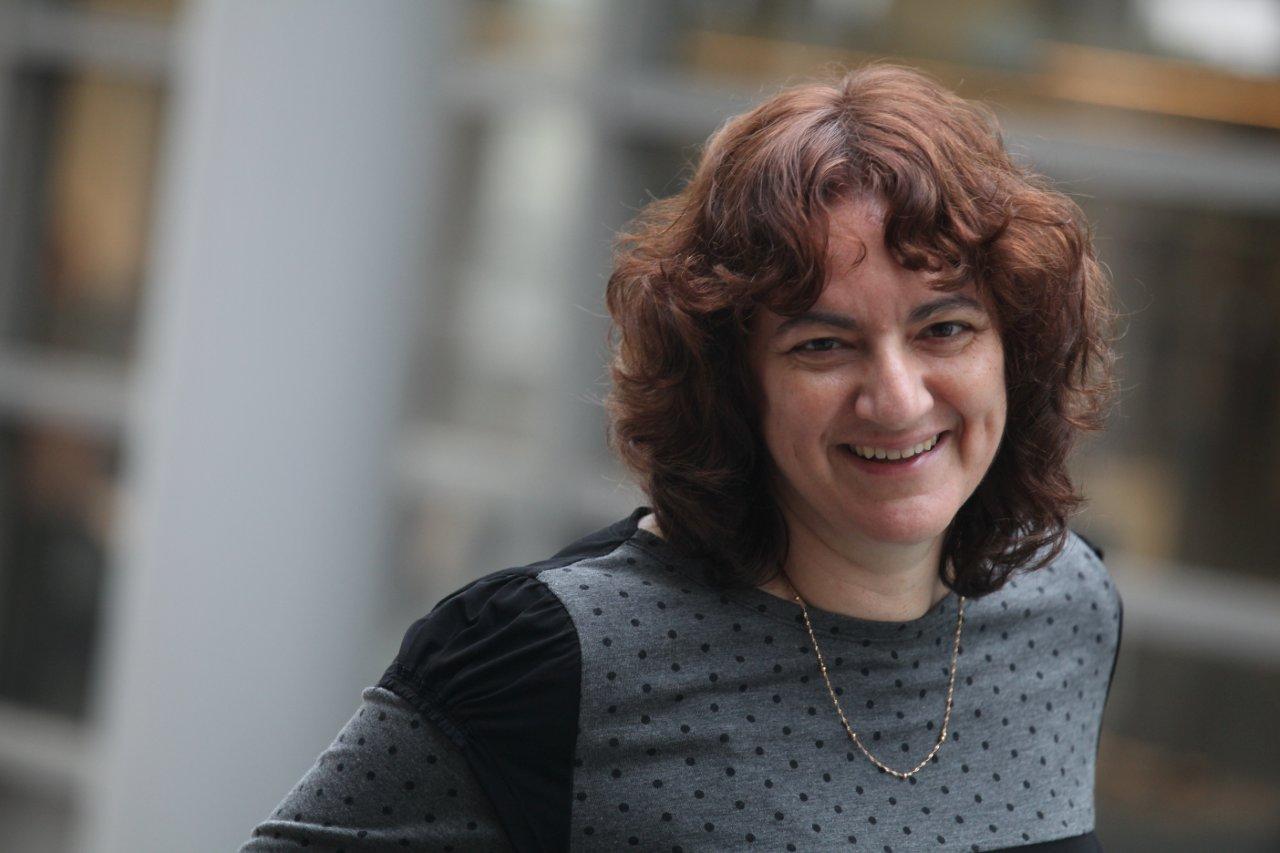 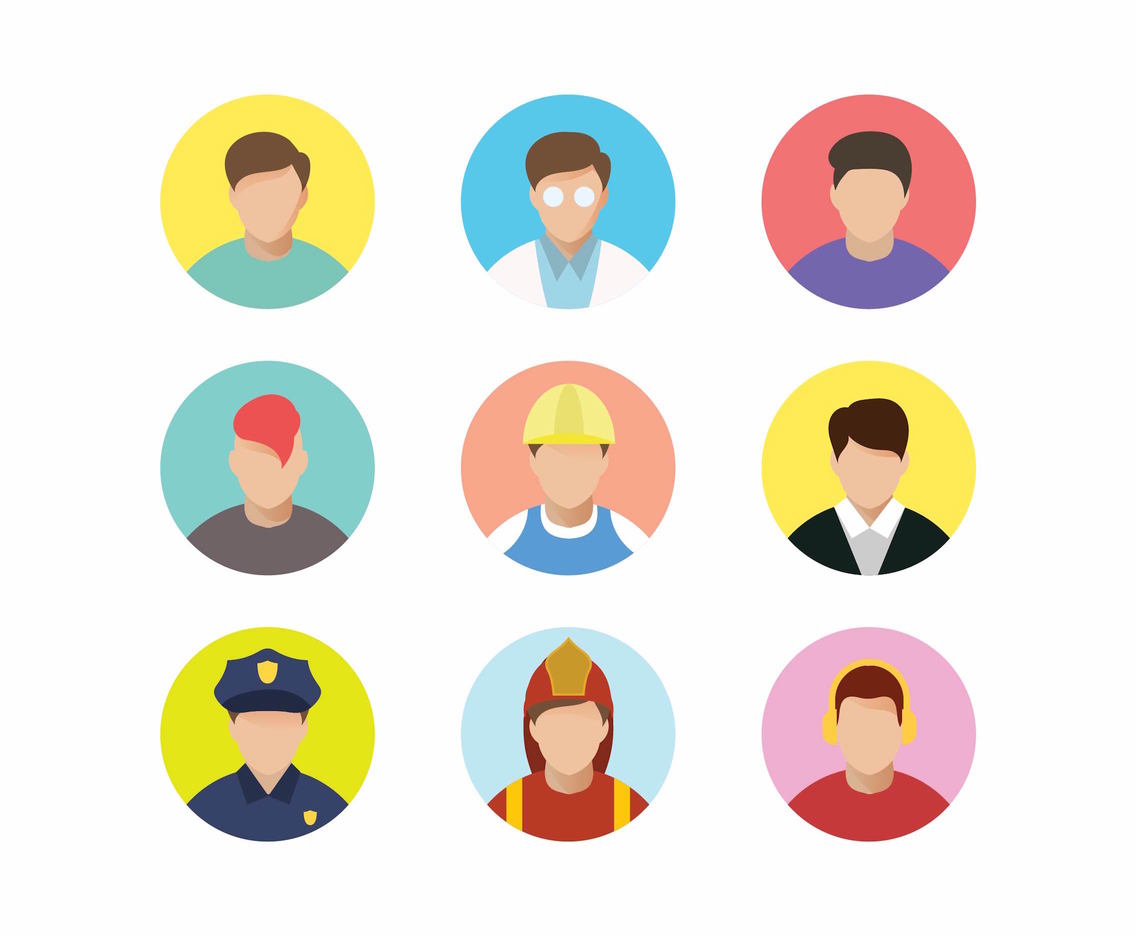 Implication to MP Multi-Signatures
Theorem [NWW24]: Assuming monotone-policy BARGs and puncturable signature schemes, there exist monotone-policy multi-signature schemes
BARG can be non-adaptively sound

Standard Techniques (formalized in this work and [ADM+24]):NIZK implies the existence of puncturable signatures
Corollary: Assuming QR and BARGs, we get monotone-policy multi-signatures
Open: monotone-policy multi-signatures just from QR?
7
[Speaker Notes: Gennaro Avitabile, Nico Döttling, Bernardo Magri, Christos Sakkas, and Stella Wohnig

QR implies NIZKs

Vanilla multi-signatures are known from QR]
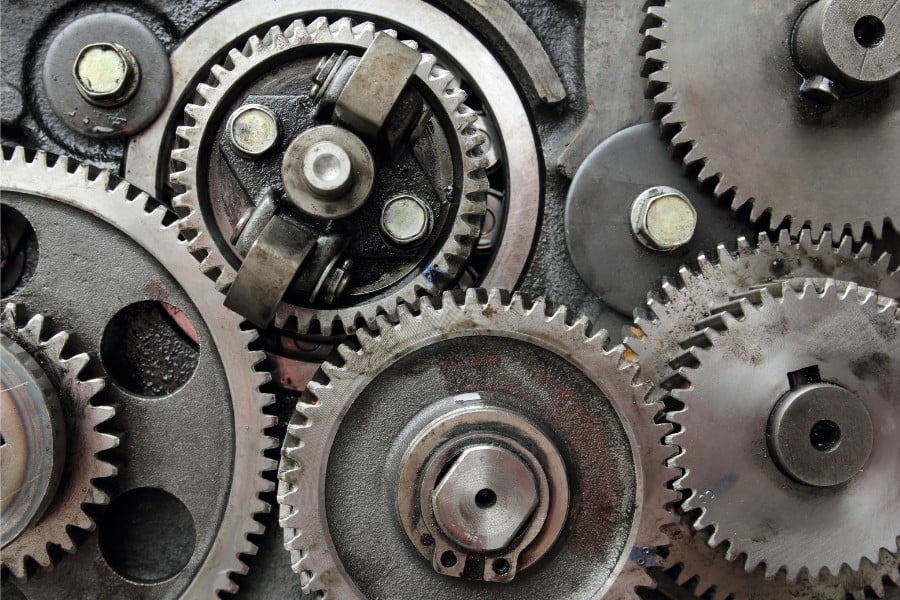 Technical Overview
Zero-Fixing Hash Functions
[NWW24]: ZFHs are sufficient to compile BARGs into monotone-policy BARGs
8
Zero-Fixing Hash Functions [NWW24]
0
0
1
9
[Speaker Notes: Of course, there is still the challenge of actually constructing the MP BARG from this weaker extraction property. We don’t have time to go over it here, but I’d love to talk about it offline.]
ZFH: General Blueprint
HE ciphertexts
...
Homomorphic addition
Succinctness: digest = 1 ciphertext
Set hiding: by CPA security
10
[Speaker Notes: View strings as sets and vice versa]
Problem with Small Groups
11
Solution: Encrypting Vectors
Allow dependence but use encryption security
12
Solution: Encrypting Random Vectors
Solution: Encrypting Vectors
Intuitively:
Learning something about encrypted vectors
Should break CPA
13
Succinct Openings
[Speaker Notes: Merkle hash is enough if SE BARGs
Otherwise, SSB + somewhere sound BARG

Add BARG relation explicitly!]
Succinct Openings
: Hash and BARG
Merkle hash and
BARG proof for consistency
Instead:
15
[Speaker Notes: Merkle hash is enough if SE BARGs
Otherwise, SSB + somewhere sound BARG

ZF security right now does not hold! If we have enough time, I’ll explain!]
Conclusion
ZeroFixing
Hash
AdditivelyHomomorphicEncryption
BARGs
This work
MonotonePolicyBARGs
AdditivelyHomomorphicEncryption
BARGs
NWW
+ this work
MonotonePolicyMulti-Signatures
Quadratic
Residuosity
BARGs
Std techs
+ this work
16
Open questions
What are the minimal assumptions needed to compile BARGs to monotone-policy BARGs?
Completely close the gap? Get to CRHF?
Can we build BARGs just from QR?
Automatically gives us monotone-policy BARGs and multi-signatures
Do monotone-policy BARGs have additional applications?
Other than monotone-policy multi-signatures
17
[Speaker Notes: Require things weaker than additively HE, ideally just collision resistant hash? In particular, maybe the original blueprint can be proved secure?
Has to be a “deep” circuit
Beyond aggregate signatures and the natural theoretical appeal.]
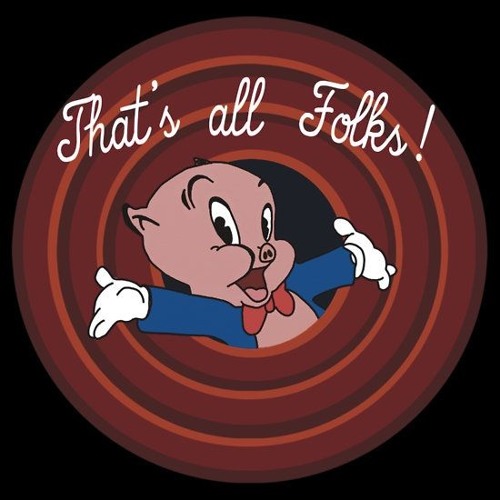 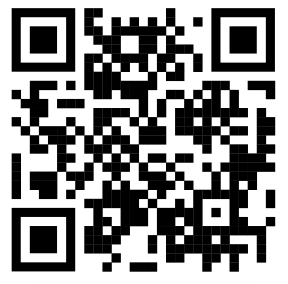 https://ia.cr/2025/391
18
Back to ZF Security
CPA challenger
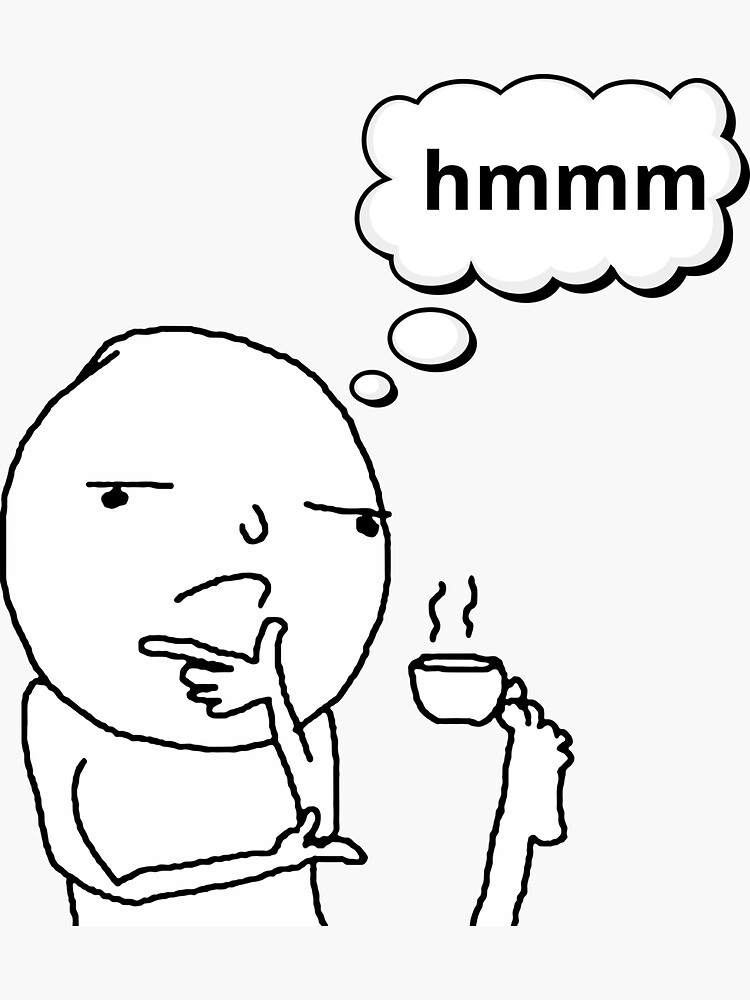 19
[Speaker Notes: CCA1 security not enough
CCA2 with HE is trivially broken]
Naor-Yung to the Rescue
20
Naor-Yung to the Rescue
21
Naor-Yung to the Rescue
Reduce to BARG security because of consistency check!
22
Naor-Yung to the Rescue
23
Naor-Yung to the Rescue
24